Katedra Silników Spalinowych i PojazdówZespół Pojazdów
Hamownia podwoziowa
Badania emisji związków toksycznych spalin pojazdów w trakcie badań na hamowni
Badania osiągów pojazdu
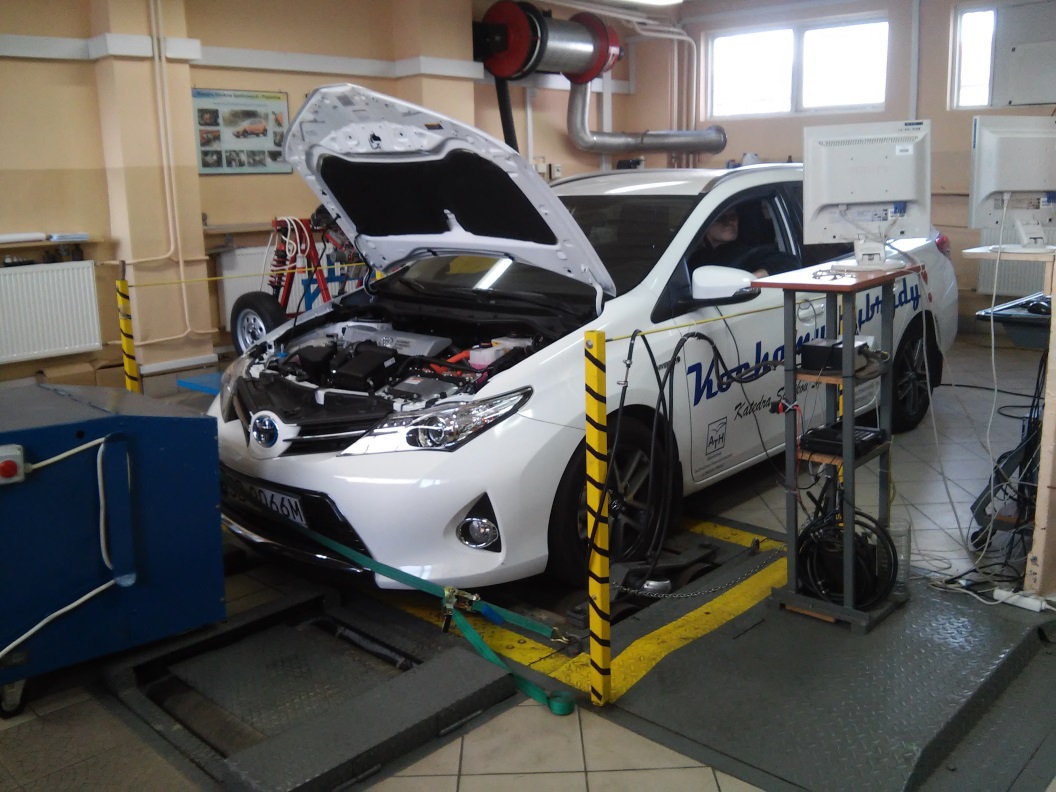 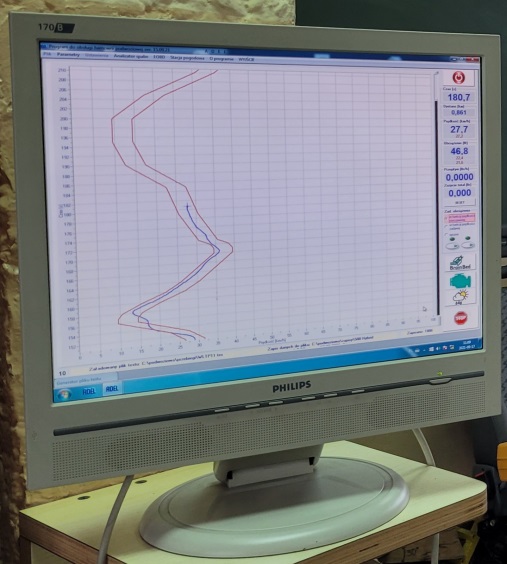 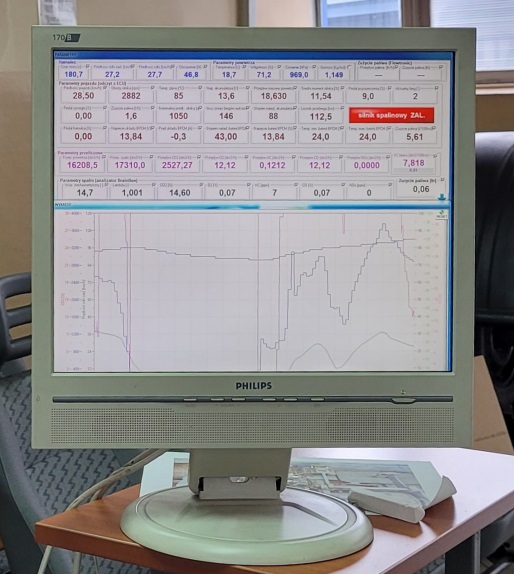 Badania parametrów eksploatacyjnychi diagnostyka układu napędowego pojazdu
[Speaker Notes: Działalność naukowo-badawcza:
analiza i numeryczna symulacja procesów roboczych w silnikach spalinowych
badania nad spalaniem paliw alternatywnych w silnikach o zapłonie iskrowym i o zapłonie samoczynnym
doświadczalna i numeryczna analiza procesów zasilania w silnikach dwupaliwowych
analiza i dobór parametrów procesu wtrysku w silnikach o zapłonie samoczynnym
dobór i optymalizacja algorytmów sterowania silników o zapłonie iskrowym i samoczynnym
badania i dobór algorytmów sterowania recyrkulacją spalin w procesie napełniania cylindrów silnika
Pomiary ciśnienia w układach hydraulicznych, zarówno przebiegów szybkozmiennych jak i wolnozmiennych, w zakresie do 2000 barów
doświadczalna i numeryczna analiza układów dolotowych i wylotowych w silnikach dwu- i czterosuwowych]
Katedra Silników Spalinowych i PojazdówZakład Pojazdów
Mobilne laboratorium do badań drogowych samochodów
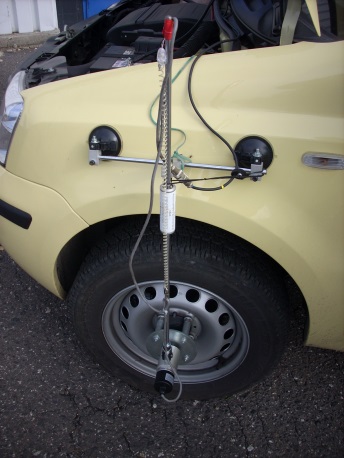 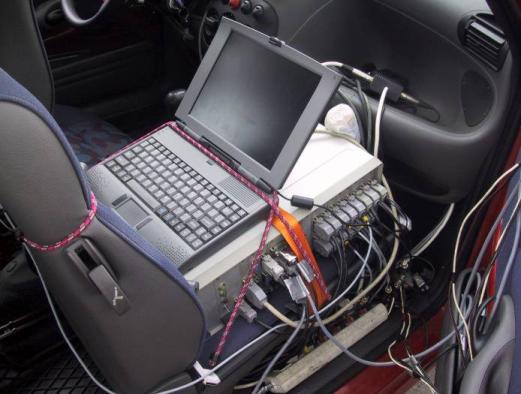 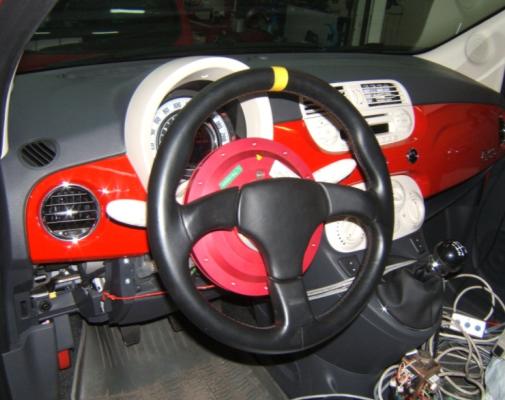 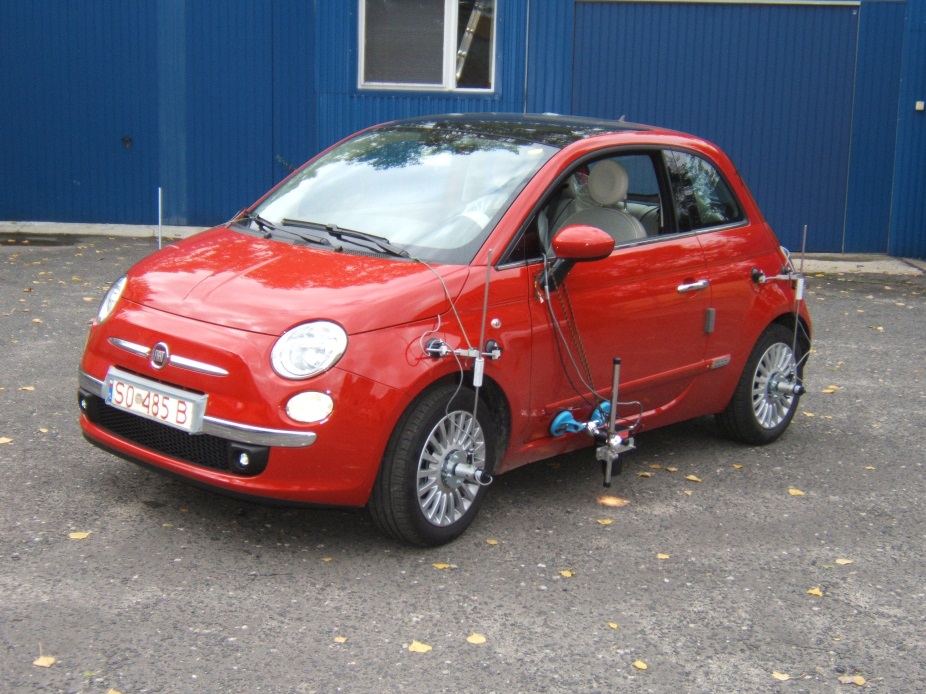 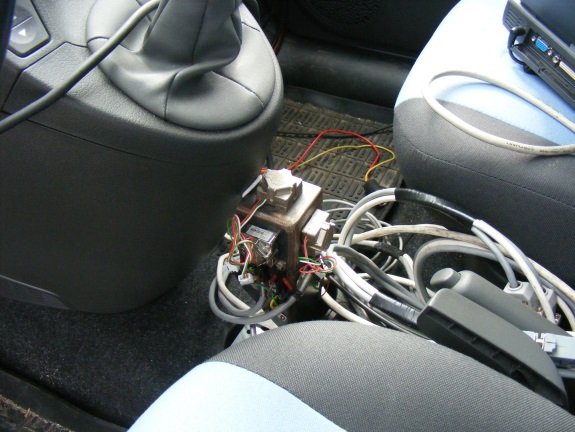 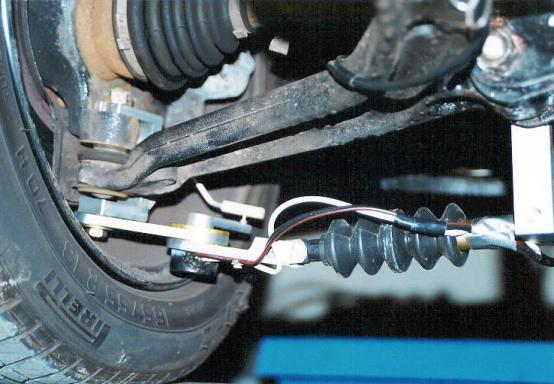 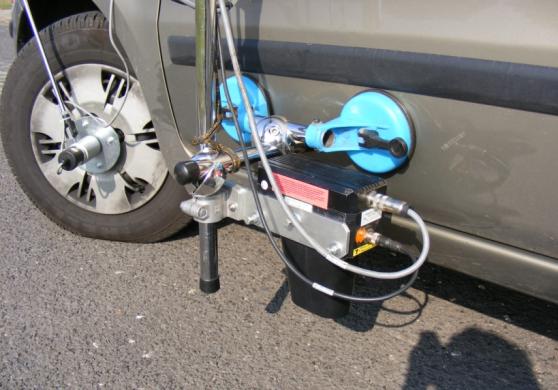 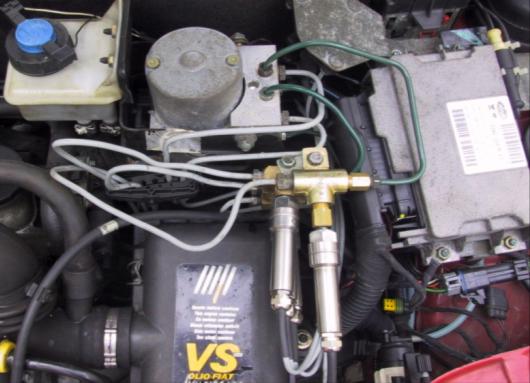 Katedra Silników Spalinowych i PojazdówZakład Pojazdów
Mobilne laboratorium do badań drogowych samochodów
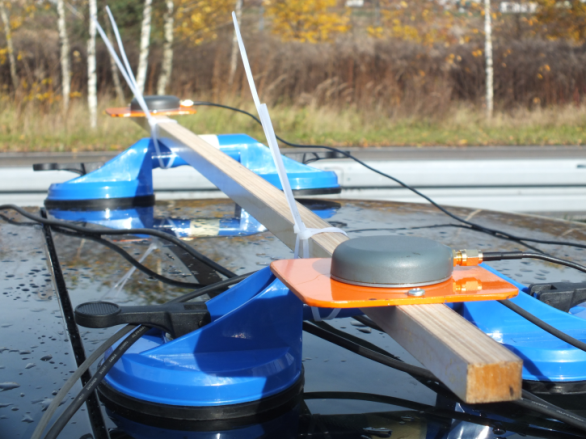 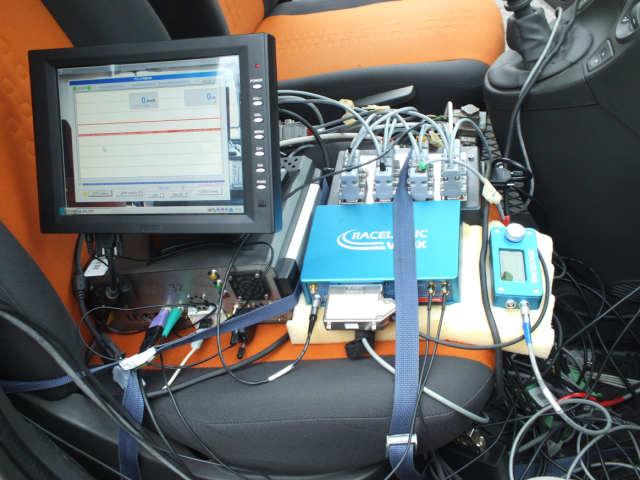 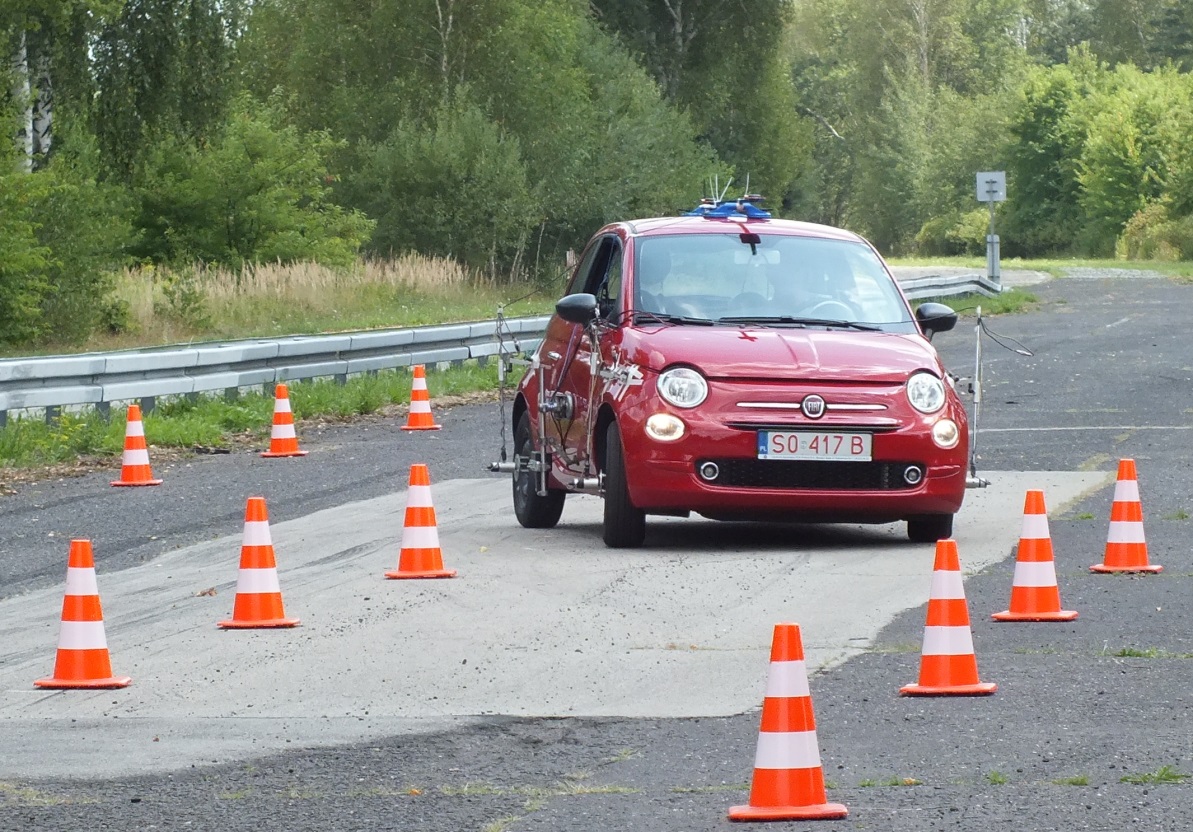 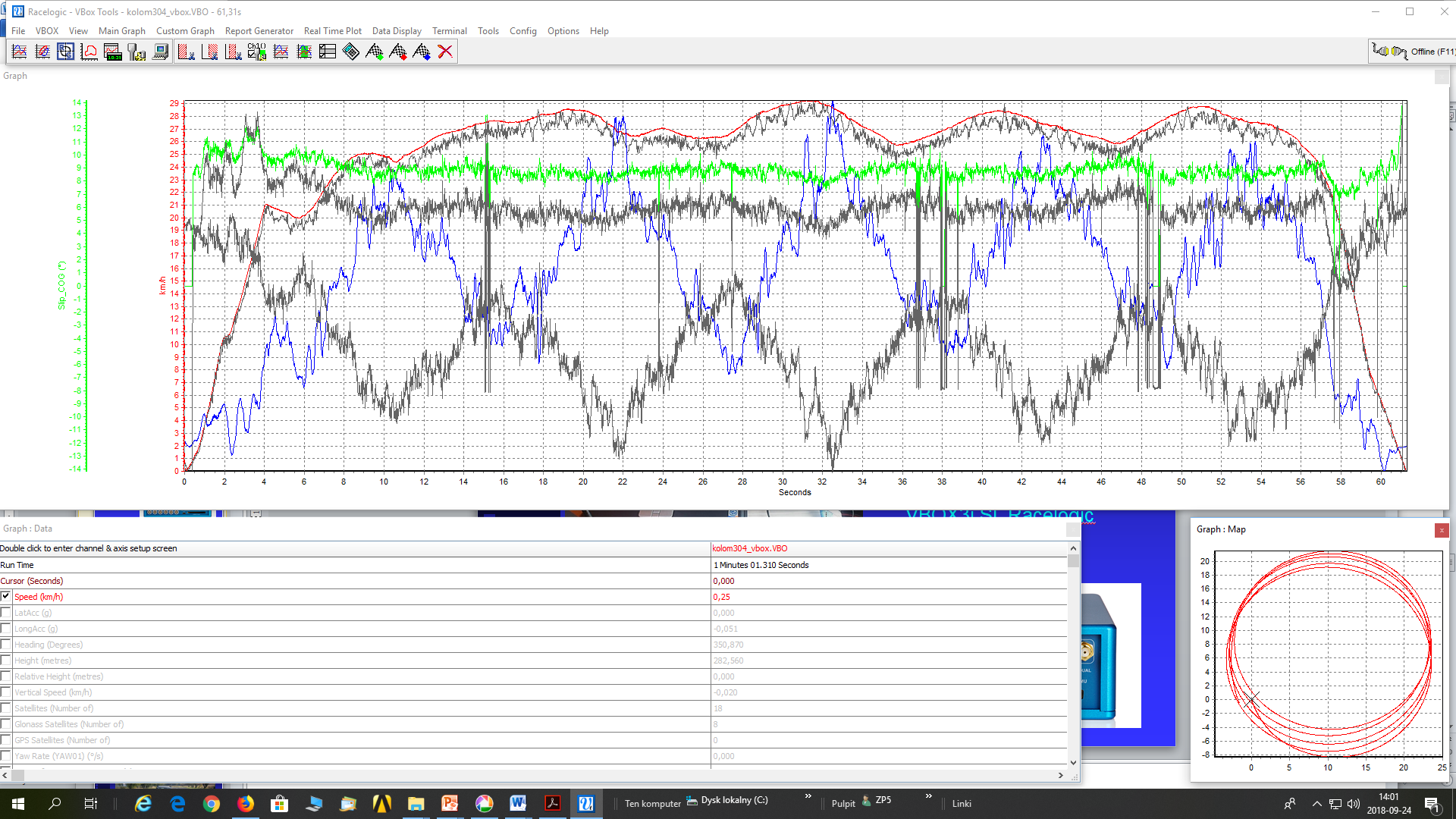 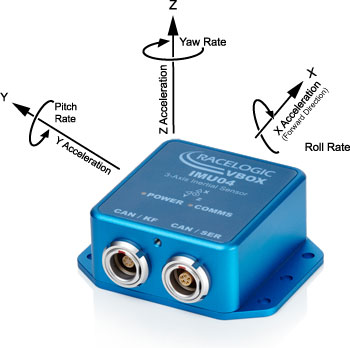 System pomiarowy Racelogic VBOX 3i SL
Katedra Silników Spalinowych i PojazdówZespół Pojazdów
Badania z wykorzystaniem modelu pojazdu w skali
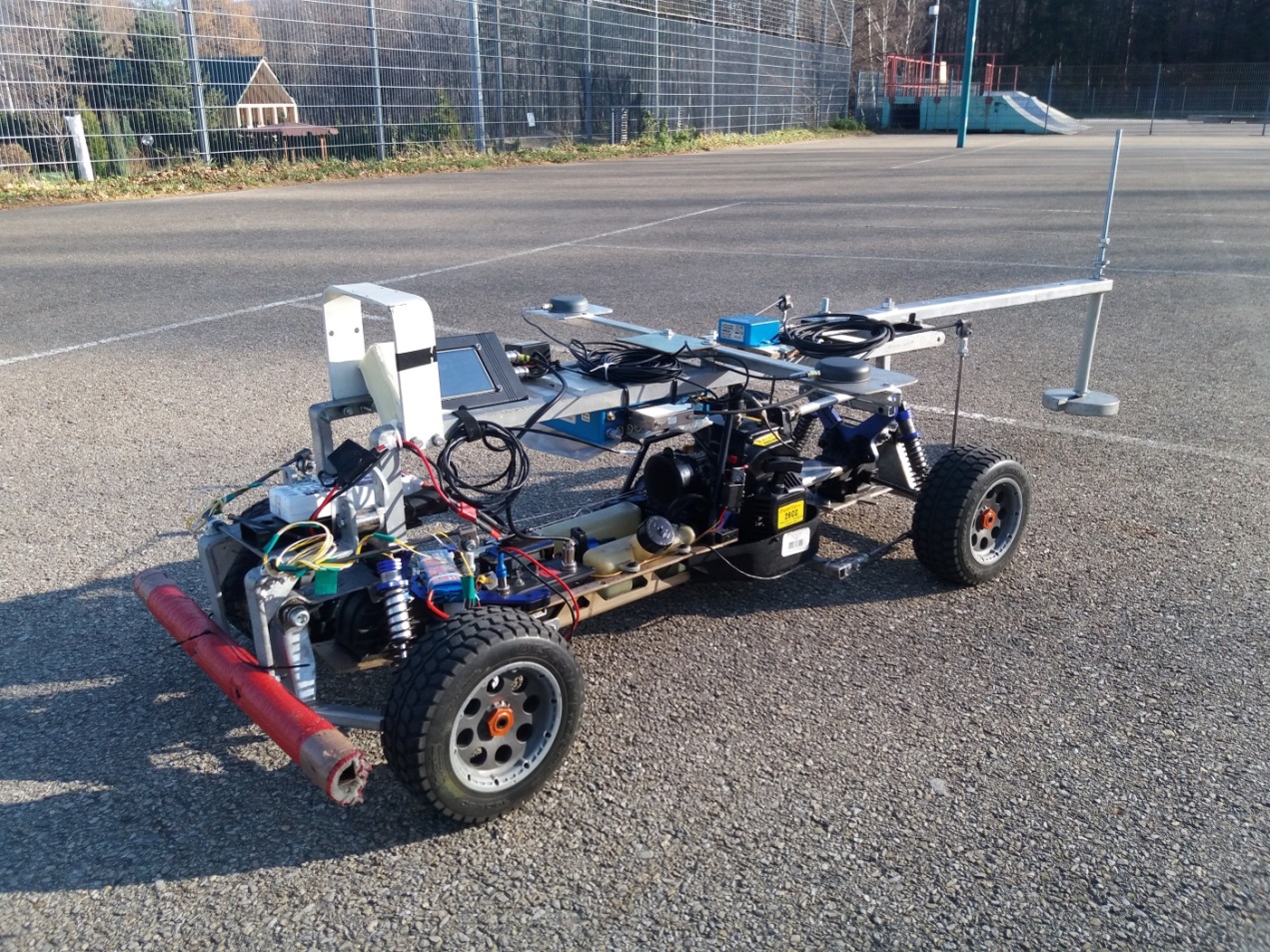 Ocena i badania stateczności poprzecznej pojazdówz wykorzystaniem modeli fizycznych z zachowaniem podobieństwa parametrów bezwymiarowych obiektów badań.
Badania są prowadzone zgodnie z normami ISO dla rzeczywistych pojazdóww odpowiedniej dla modelu skali,
[Speaker Notes: Działalność naukowo-badawcza:
analiza i numeryczna symulacja procesów roboczych w silnikach spalinowych
badania nad spalaniem paliw alternatywnych w silnikach o zapłonie iskrowym i o zapłonie samoczynnym
doświadczalna i numeryczna analiza procesów zasilania w silnikach dwupaliwowych
analiza i dobór parametrów procesu wtrysku w silnikach o zapłonie samoczynnym
dobór i optymalizacja algorytmów sterowania silników o zapłonie iskrowym i samoczynnym
badania i dobór algorytmów sterowania recyrkulacją spalin w procesie napełniania cylindrów silnika
Pomiary ciśnienia w układach hydraulicznych, zarówno przebiegów szybkozmiennych jak i wolnozmiennych, w zakresie do 2000 barów
doświadczalna i numeryczna analiza układów dolotowych i wylotowych w silnikach dwu- i czterosuwowych]
Katedra Silników Spalinowych i PojazdówZakład Pojazdów
Stanowiska laboratoryjne
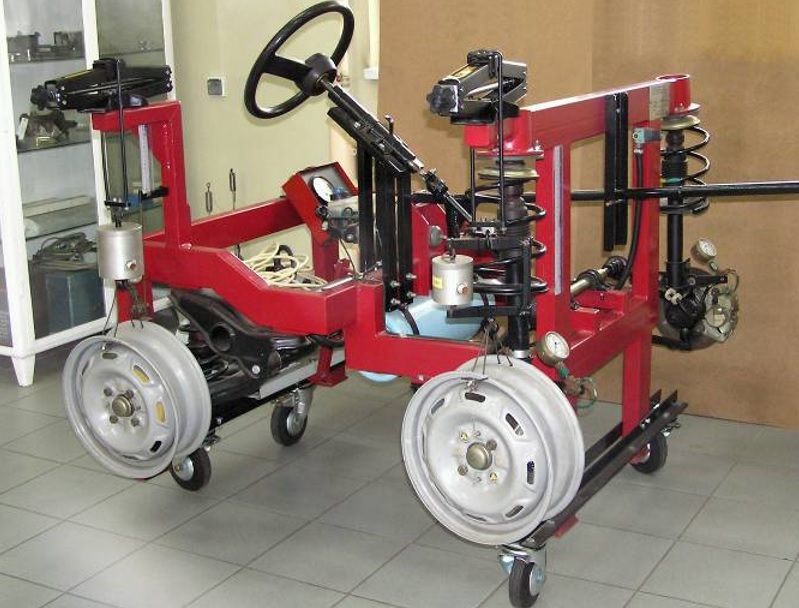 Pomiary charakterystyk układów zawieszeńi hamulców
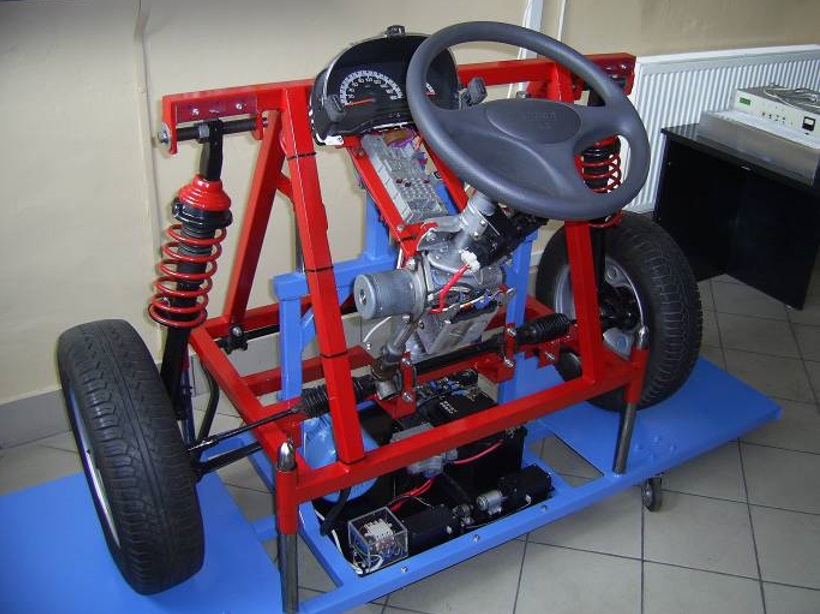 Pomiary charakterystyk układu kierowniczego i zawieszeń
Katedra Silników Spalinowych i PojazdówZakład Pojazdów
Stanowiska laboratoryjne
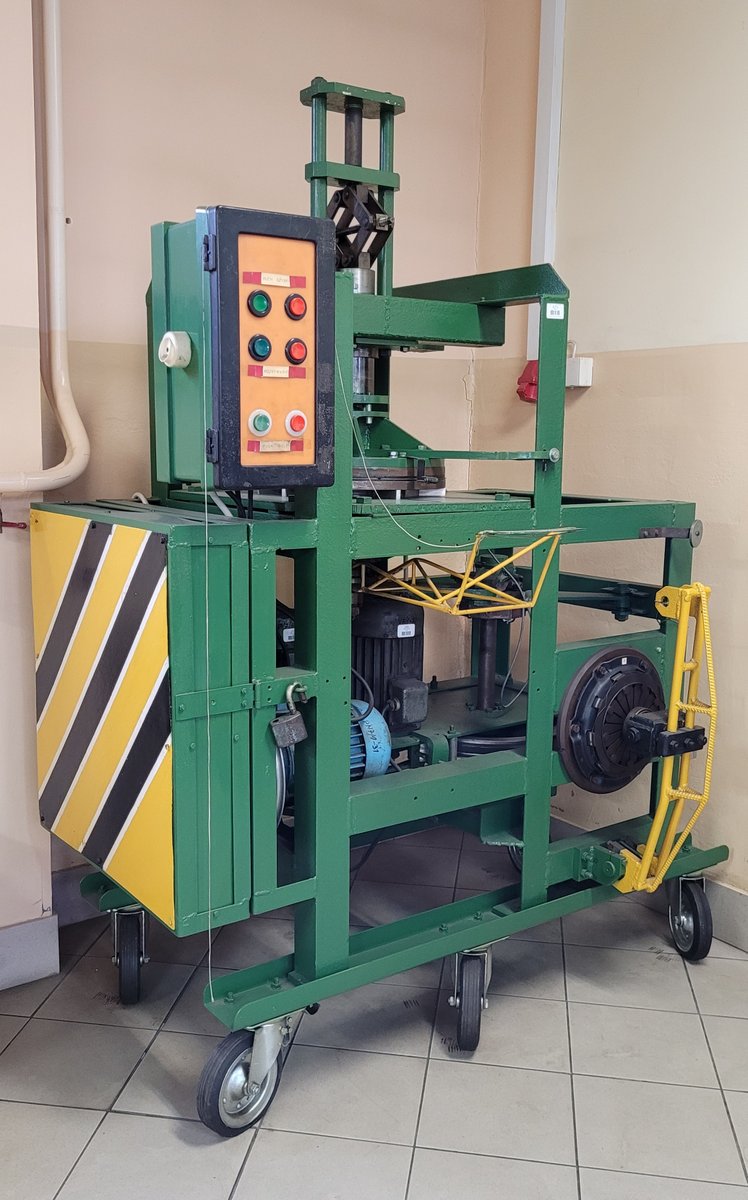 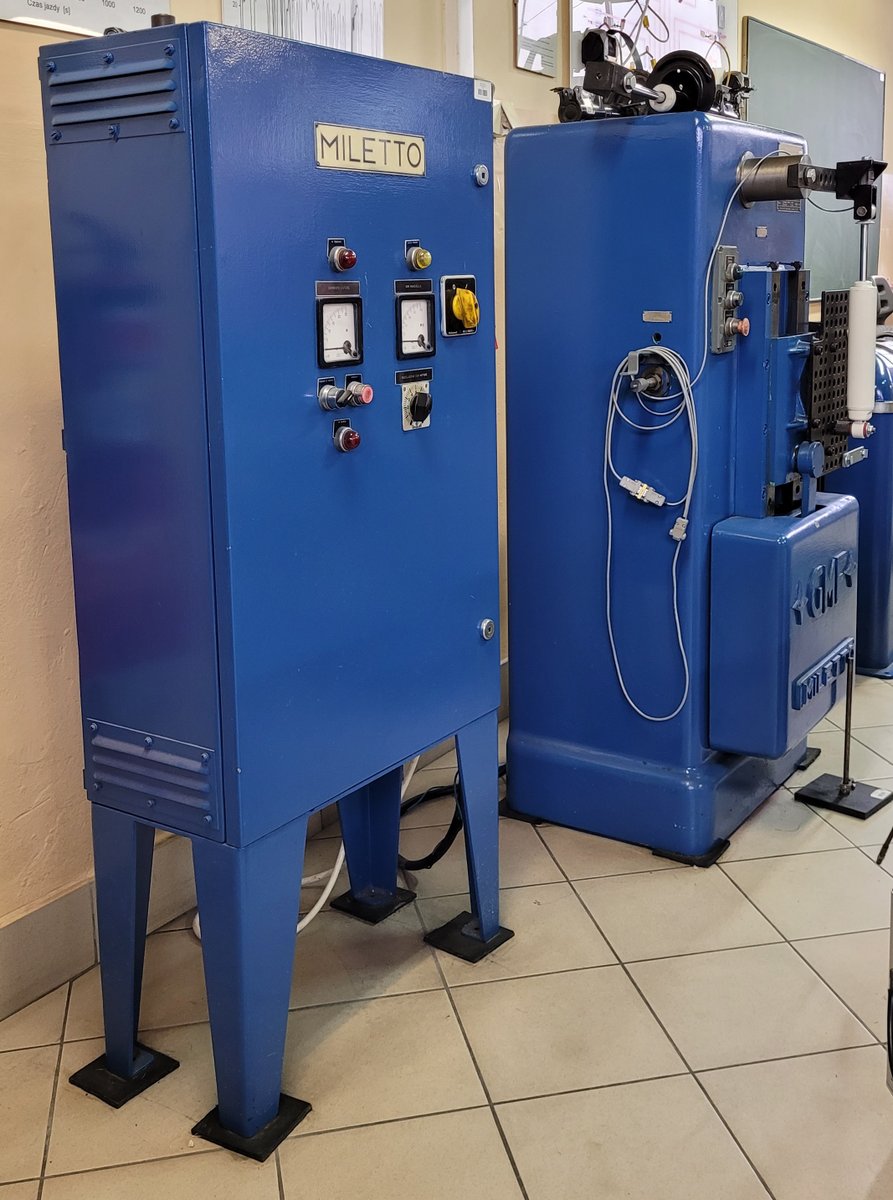 Pomiary charakterystyk mechanizmów sprzęgła
Pomiary charakterystykamortyzatorów
Katedra Silników Spalinowych i PojazdówZakład Pojazdów
Stanowiska laboratoryjne
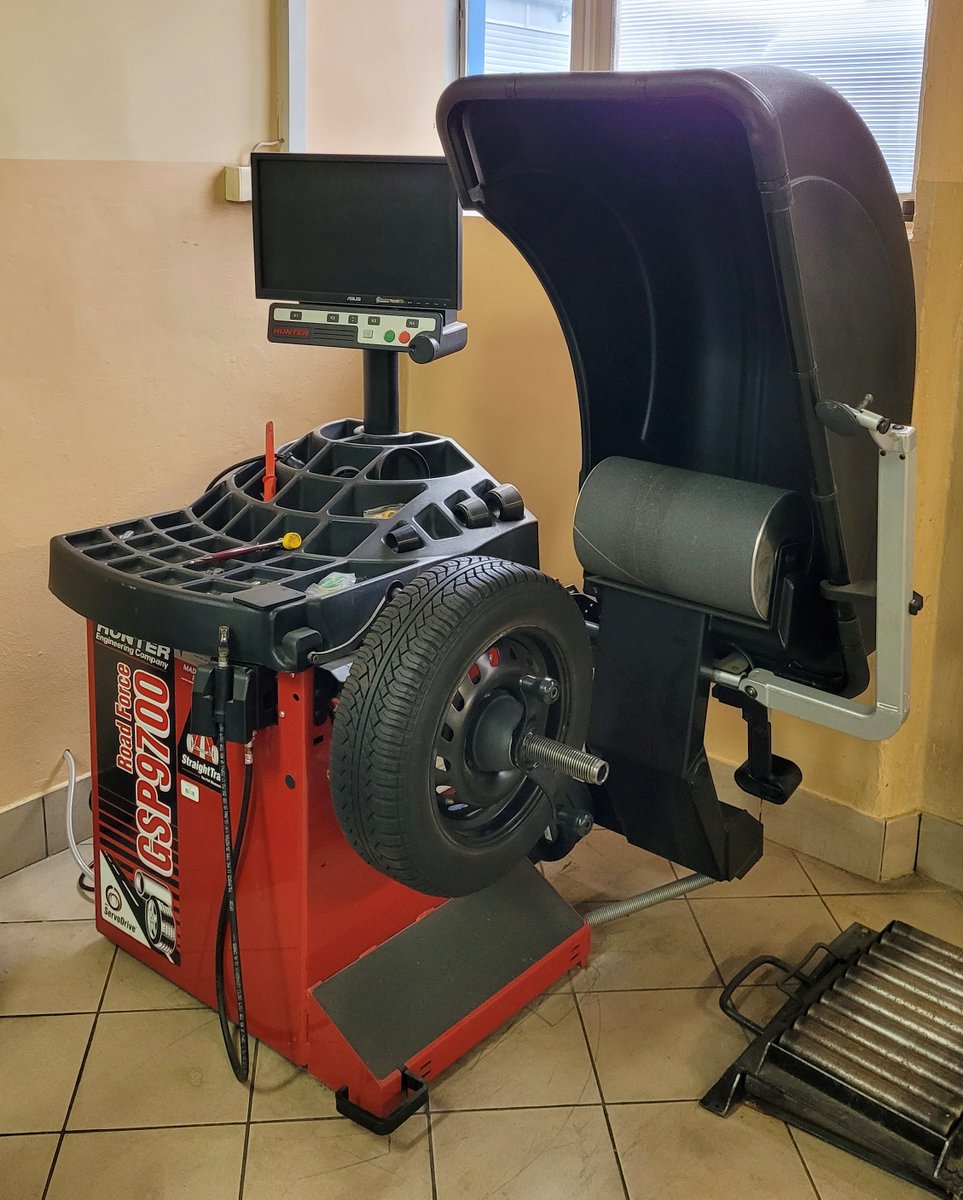 Pomiary wyważenia i charakterystyk opon
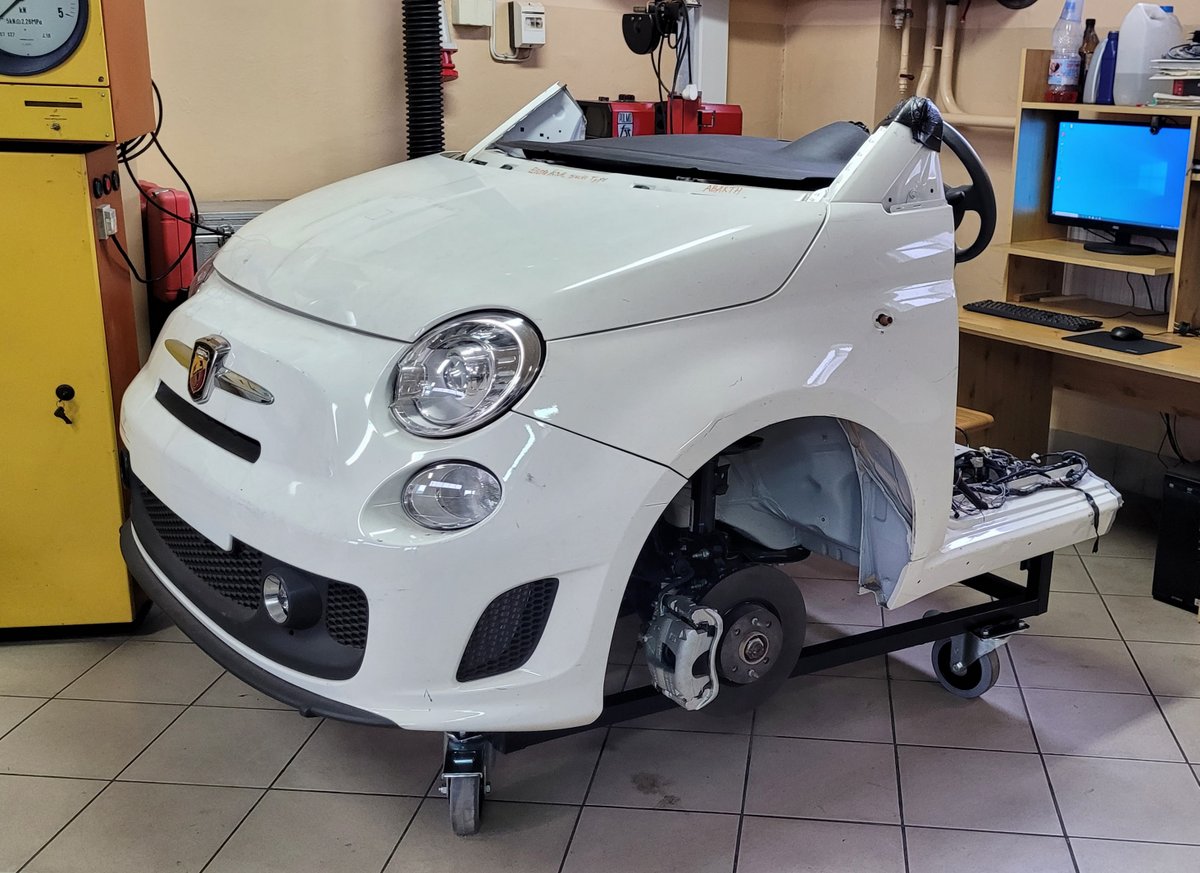 Abarth 595
Katedra Silników Spalinowych i PojazdówZakład Pojazdów
Stanowiska laboratoryjne
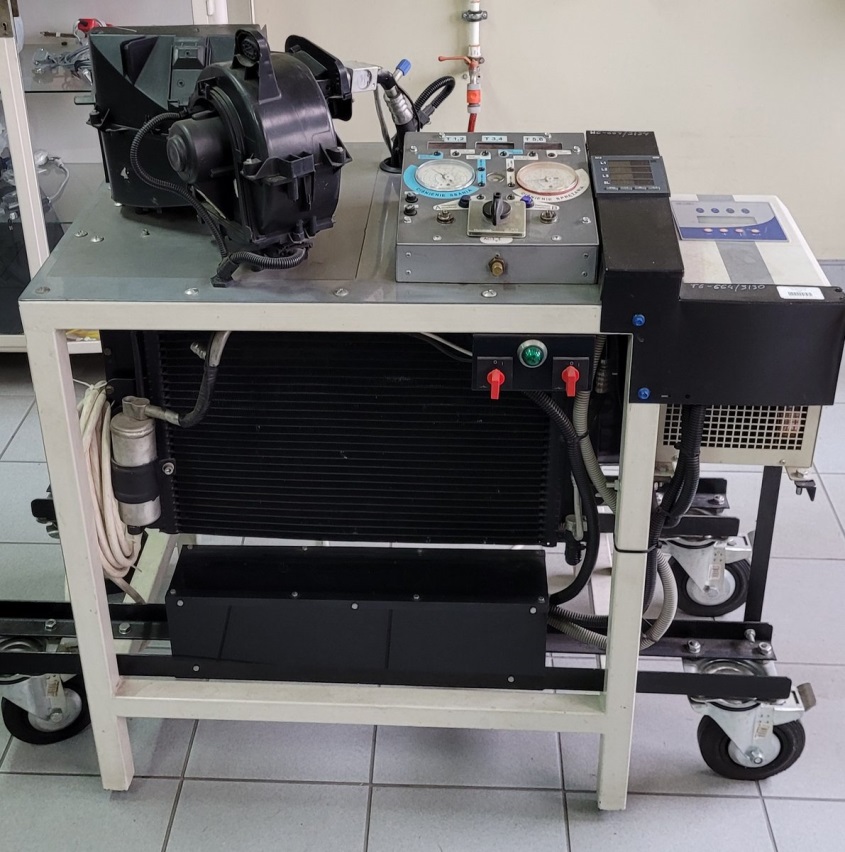 Pomiary charakterystyki układuklimatyzacji pojazdu
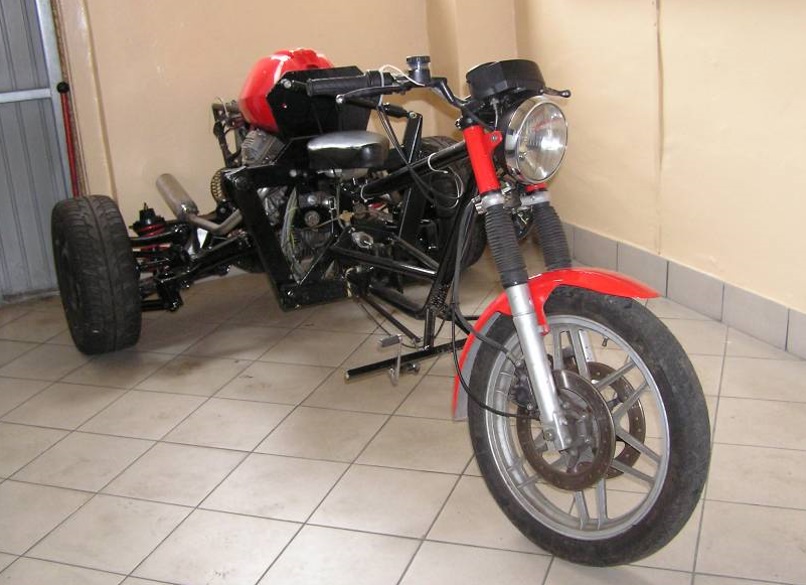 Trójkołowiec Moto Guzzi
Katedra Silników Spalinowych i PojazdówZakład Pojazdów
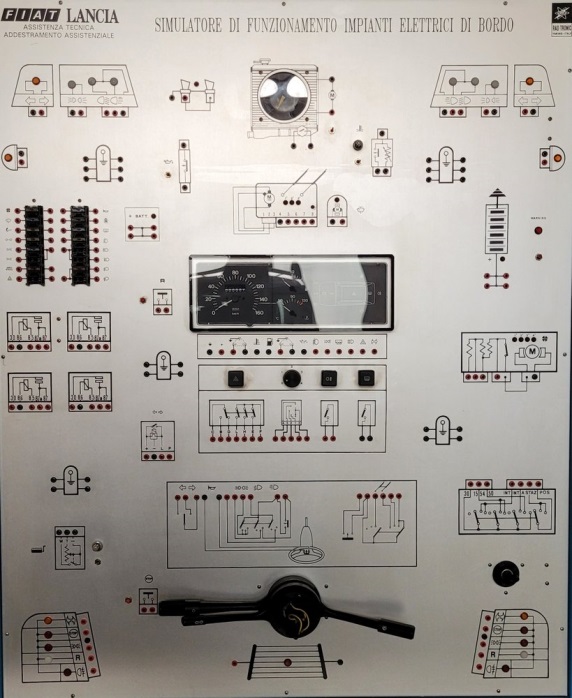 Tablice dydaktyczne
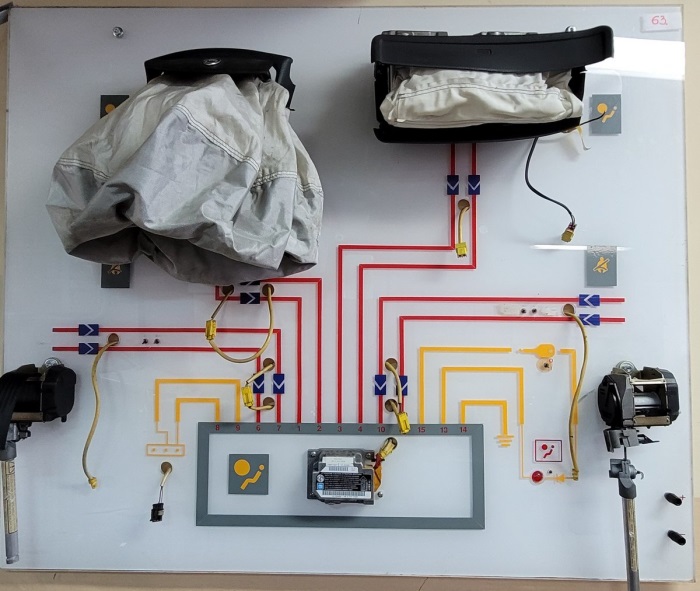 Systemy bezpieczeństwa
Wskaźniki i przełączniki
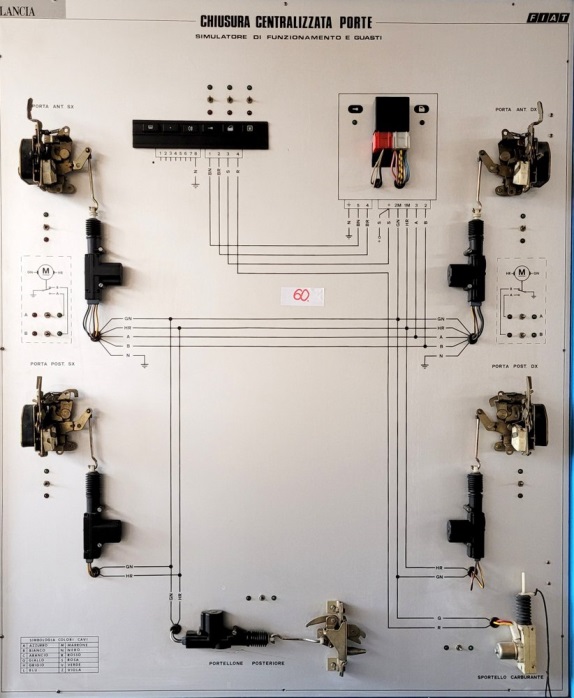 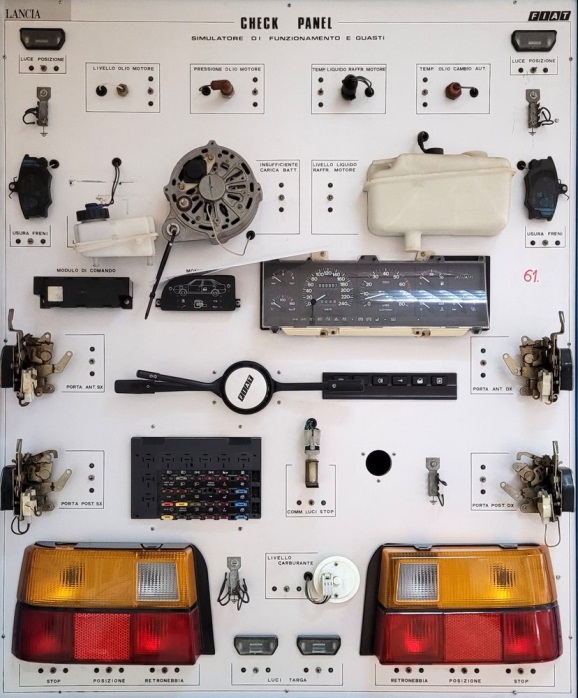 Czujnikii odbiorniki
Centralny zamek